EĞİTİMDE ÖLÇME VE DEĞERLENDİRME
Ankara Üniversitesi 
Eğitimde Ölçme ve Değerlendirme Anabilim Dalı 
7. Hafta 

Dr. Cansu AYAN
GÜVENİRLİK
«Ölçme sonuçlarının tesadüfi hatalardan arınık olma derecesi»
Tutarlılık: bir ölçme aracının tekrar tekrar kullanılması sonucu, elde edilen sonuçların aynı ya da benzer olabilme derecesine tutarlılık anlamında güvenirlik denir.

Kararlılık: bir ölçme aracının zaman aralıklarıyla tekrar tekrar kullanılması sonucu elde edilen sonuçların zamana rağmen aynı ya da benzer olabilme derecesine kararlılık anlamında güvenirlik denir.

Duyarlılık: ölçme aracının biriminin olabildiğince hassas olma derecesi
Güvenirliği Belirleme Yolları
Test-Tekrar Test Yöntemi





Bir testin farklı zamanlarda aynı gruba uygulanması sonucu elde edilen puanlar arasındaki korelasyon ile belirlenir. 
Elde edilen değer 1’e ne kadar yakınsa güvenirlik o kadar yüksektir.
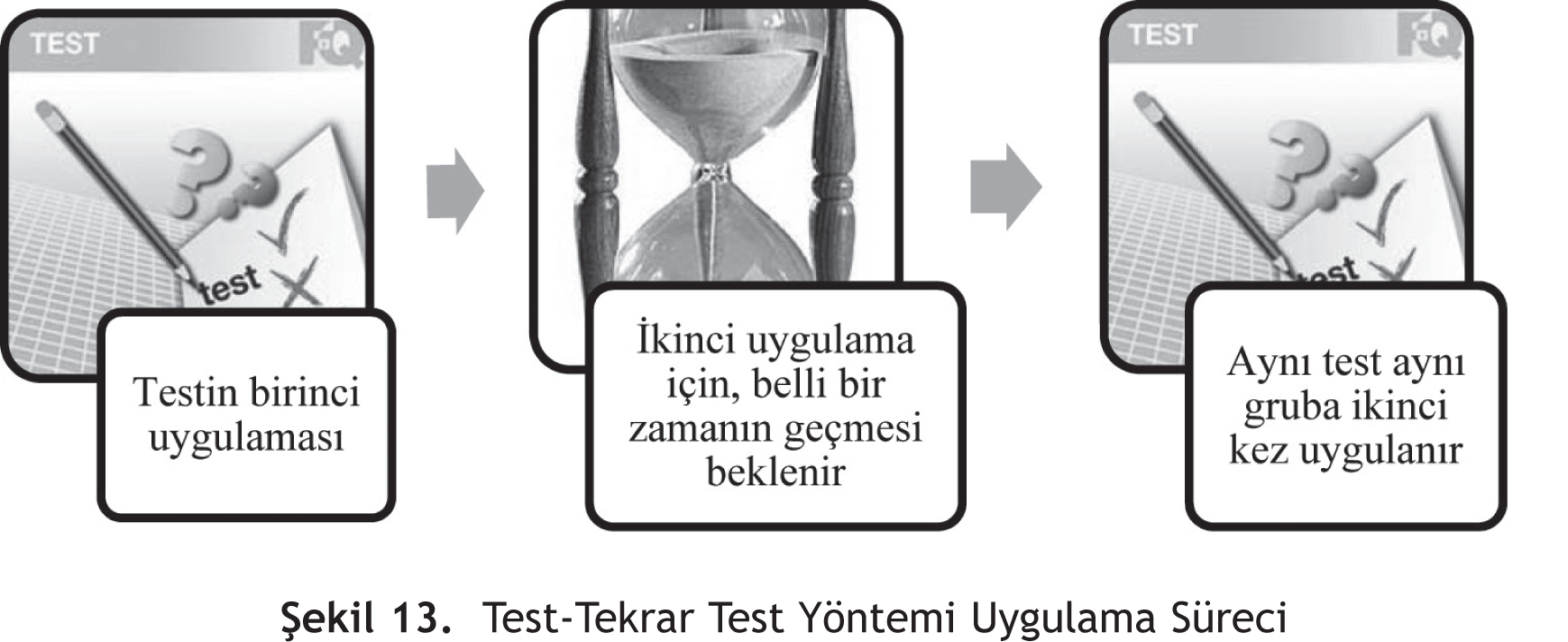 Test-Tekrar Test Yöntemi
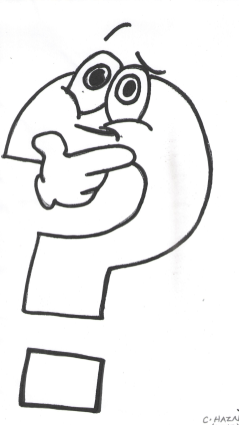 Olası HATA kaynakları 

İki uygulama arası bırakılan zaman ne kadar olmalı
[Speaker Notes: Kararlılık anlamında güvenirlik! 
Taşıma etkisi !]
Paralel (Eşdeğer) Formlar Yöntemi
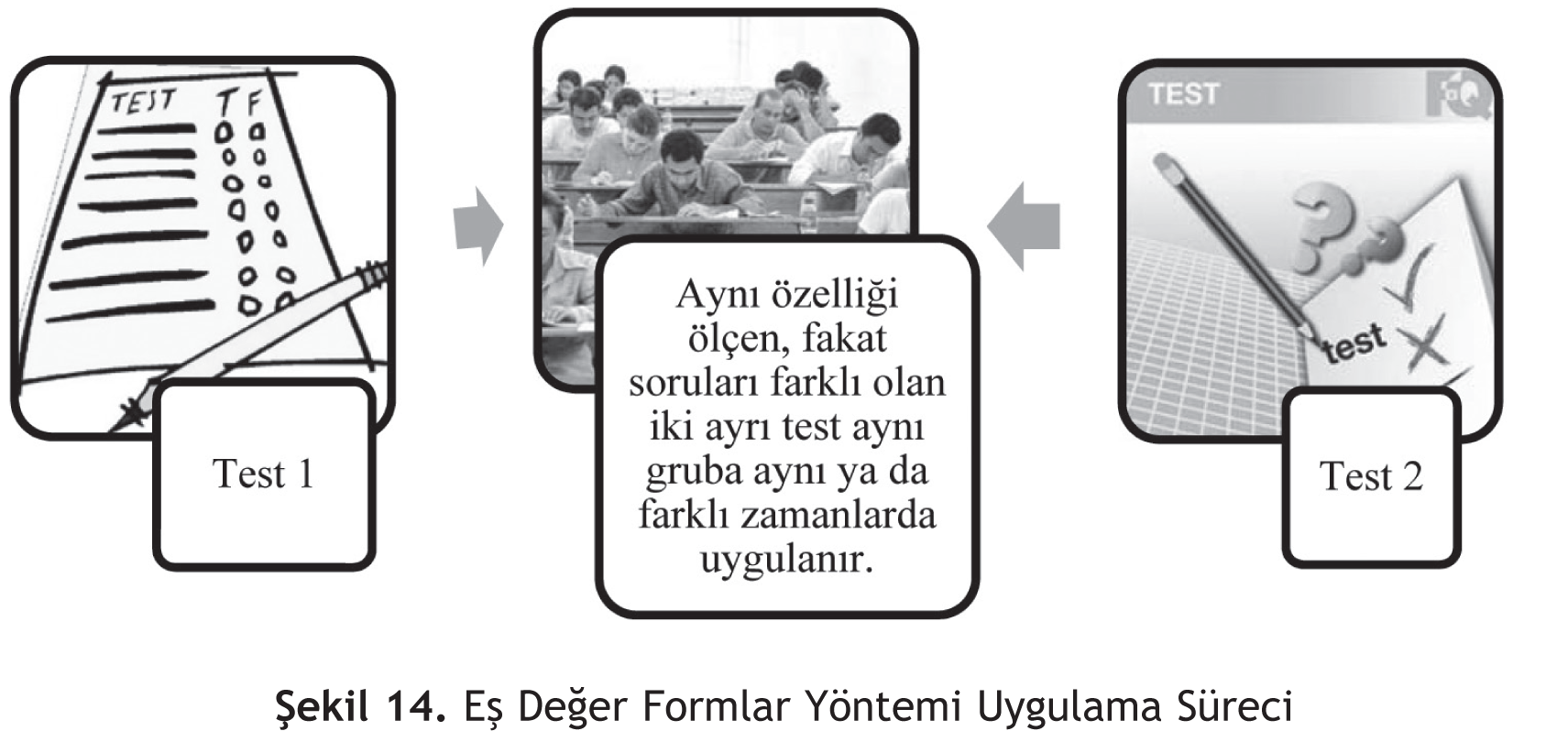 [Speaker Notes: Ölçüt dayanaklı geçerlik – kapsam geçerliğinin istatistiksel kanıtı vs ile karıştırılmamalıdır!!]
Paralel (Eşdeğer) Formlar Yöntemi
Paralel Test Nedir? 
Testlerin paralel olması için, testler aynı özelliği ölçen eşit sayıda soruya sahip testler olmalı ve testi oluşturan soruların güçlük düzeylerinin, ayırıcılık düzeylerinin vb. aynı olması gerekir. Test ve madde istatistiklerinin paralel olması beklenmektedir. 
Olası HATA kaynakları ?
Eşdeğer Yarılar Yöntemi 
(İki Yarıya Bölme Yöntemi)
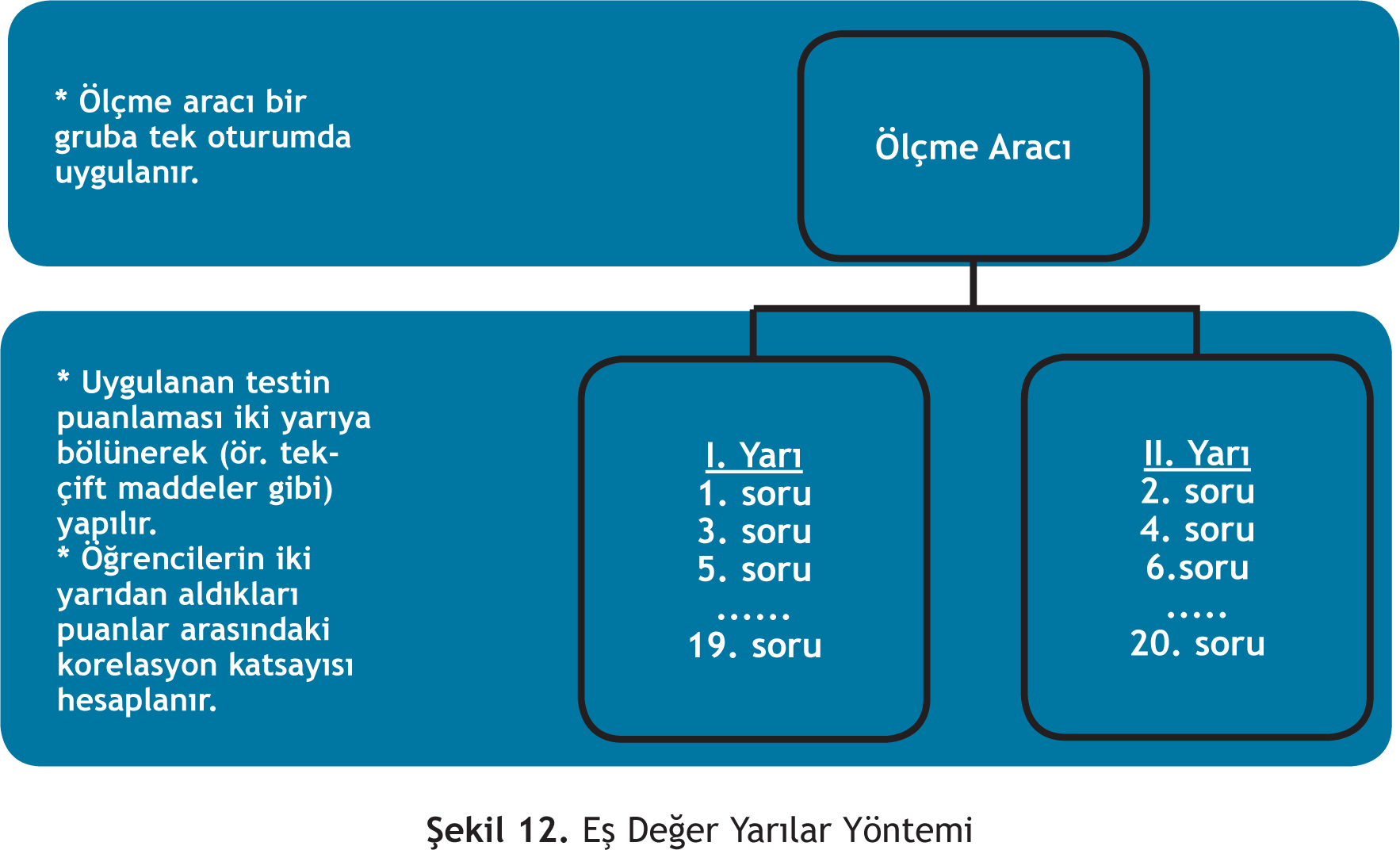 Eşdeğer Yarılar Yöntemi
Testin  tamamı için güvenirlik kestiriminde, “Spearman - Brown düzeltme formülü” kullanılır. 
           (2 x iki yarı test ara. korelasyon) / (1 + iki yarı test ara. korelasyon) 

Olası Hata Kaynakları?
[Speaker Notes: Test nasıl bölünecek / testin kapsamı ?]
İç Tutarlılık Kestirme Yöntemleri
KR-20 / KR-21 
Doğru yanıtın «1», yanlış yanıtın «0» olduğu tüm testlerin güvenirliğini hesaplamak için kullanılır. 
KR 20: maddelerin güçlük düzeyleri biliniyor.
KR 21: maddelerin güçlük düzeyleri bilinmiyor ve eşit olduğu varsayılıyor. 
Cronbach alfa
Çoklu puanlanan maddelerin yer aldığı ölçme araçları için kullanılır.
Güvenirliği Etkileyen Faktörler
Puanlama ve puanlayıcı nesnelliği (PUANLAMA GÜVENİRLİĞİ) 
Testteki madde sayısı 
Test edilen grubun özellikleri (homojenliği) 
Testteki maddelerin güçlük düzeyi 
Testi yanıtlama süresi 
Yönergenin ve testteki maddelerin açık ve anlaşılır olması 
Testin uygulama koşulları 
Testi alan bireye özgü durumlar
Geçerlik – Güvenirlik İlişkisi
Güvenirlik Geçerliğin bir ön koşulu, bir parçasıdır. 
Güvenilir olmayan bir aracın geçerliğinden söz edilemez 
Güvenirliği etkileyen faktörler geçerliği de olumsuz etkiler 
Bir ölçme aracından elde edilen puanların güvenilir olması,  aracın geçerli olması için gereklidir ancak yeterli değildir!
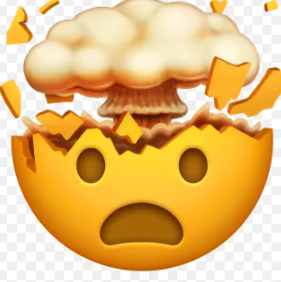 Kullanışlılık
Ölçme aracının hazırlanmasının, uygulanmasının ve puanlanmasının ekonomik ve pratik olma derecesidir.
Daha az masraf…
Sürenin uygun olması…
Yönergenin bulunması…
Ölçme aracının düzeni, puanlanması…